Inkvarteringsstatistik november 2011
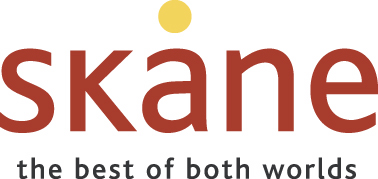 Gästnätter län, november 2011(tusen) hotell, stugby, vandrarhem och camping
Källa: SCB och Tillväxtverket, bearbetat av HUI Research
Gästnattsutveckling län, november 2011(procent, jämfört med samma period föregående år) hotell, stugby och vandrarhem
Källa: SCB och Tillväxtverket, bearbetat av HUI Research
Gästnätter län, jan-nov 2011(tusen) hotell, stugby, vandrarhem och camping
Källa: SCB och Tillväxtverket, bearbetat av HUI Research
Gästnattsutveckling län, jan-nov 2011 (procent, jämfört med samma period föregående år) hotell, stugby och vandrarhem
Källa: SCB och Tillväxtverket, bearbetat av HUI Research
Kommentarer länsutvecklingen
Hotellen, stugbyarna, vandrarhemmen och campingplatserna i Skåne redovisade     257 405 gästnätter för november månad 2011. Antalet gästnätter hade ökat med 2% jämfört med november 2010.
De skånska boendeanläggningarna redovisade samma utveckling som hela riket under november (2%). Hallands län redovisade den kraftigaste ökningen i antal gästnätter (+20%) och även Stockholms län hade en starkare tillväxt än Skåne med 6% fler övernattningar på de kommersiella boendeanläggningarna. Endast Västra Götalands län och Dalarna redovisade en negativ utveckling jämfört med november 2010. 
Ackumulerat till och med november 2011 har de skånska boendeanläggningarna redovisat närmare 4,3 miljoner övernattningar. Antalet gästnätter hade ökat med 3% vilket var något högre än rikssnittet på 2%. 
Av de jämförda länen redovisade Hallands län den starkaste tillväxten med 9% fler gästnätter jämfört med samma period 2010. Dalarnas boendeanläggningar redovisade den svagaste gästnattsutvecklingen med en minskning på 12%.
Gästnätter efter nationalitet Skånenovember 2011hotell
Källa: SCB och Tillväxtverket, bearbetat av HUI Research
Gästnätter efter nationalitet Skånejan-nov 2011hotell
Källa: SCB och Tillväxtverket, bearbetat av HUI Research
Gästnätter efter nationalitet Skånenovember 2011stugby/vandrarhem
Källa: SCB och Tillväxtverket, bearbetat av HUI Research
Gästnätter efter nationalitet Skånejan-nov 2011stugby/vandrarhem
Källa: SCB och Tillväxtverket, bearbetat av HUI Research
Gästnätter efter nationalitet Skånenovember 2011hotell, stugby och vandrarhem
Källa: SCB och Tillväxtverket, bearbetat av HUI Research
Gästnätter efter nationalitet Skånejan-nov 2011hotell, stugby och vandrarhem
Källa: SCB och Tillväxtverket, bearbetat av HUI Research
Gästnätter efter nationalitet Skånenovember 2011camping
Källa: SCB och Tillväxtverket, bearbetat av HUI Research
Gästnätter efter nationalitet Skånejan-nov 2011camping
Källa: SCB och Tillväxtverket, bearbetat av HUI Research
Kommentarer nationalitetsutveckling
Under november månad redovisade hotellen, stugbyarna, vandrarhemmen och campingplatserna i Skåne 49 446 utländska gästnätter. Exportandelen, dvs. andelen utländska gästnätter uppgick till 19%. Antalet utländska gästnätter hade ökat med 10% under november månad jämfört med året innan. 
Den största utländska turistgruppen var danskarna som stod för 17% av de utländska övernattningarna. Totalt övernattade danska besökare 8 355 nätter i Skåne under november. Tyskarna var den näst största utländska turistgruppen och stod för 5 683 gästnätter. 
För perioden januari-november redovisade boendeanläggningarna i Skåne 889 307 utländska gästnätter. De utländska gästnätterna stod för 21% av den totala gästnattsvolymen.
Ackumulerat till och med november 2011 är det tyskarna som står för flest av de utländska övernattningarna i Skåne med 194 330 gästnätter. Danskarna var den näst största utländska turistgruppen följt av norrmännen som genererade 171 551 respektive 60 330 gästnätter.
Hotellnätter storstäder, november 2011
Källa: SCB och Tillväxtverket, bearbetat av HUI Research
Utveckling hotellnätter storstäder, november 2011(procent, jämfört med samma period föregående år)
Källa: SCB och Tillväxtverket, bearbetat av HUI Research
Hotellnätter storstäder, jan-nov 2011
Källa: SCB och Tillväxtverket, bearbetat av HUI Research
Utveckling hotellnätter storstäder, jan-nov 2011(procent, jämfört med samma period föregående år)
Källa: SCB och Tillväxtverket, bearbetat av HUI Research
Kommentarer hotellmarknaden, storstäder
Stockholms hotell redovisade i november den kraftigaste gästnattsökning på 10%. Även Malmös hotell redovisade en stark ökning med närmare 5% fler övernattningar. Göteborg var den enda av städerna som redovisade en minskning (-3%). 
Stockholms hotell redovisade högst rumsbeläggning för november månad med 69%, tätt följt av både Malmö och Göteborg med en genomsnittlig beläggningsgrad på 68%. Både Lund och Helsingborgs rumsbeläggning uppgick till 62%. 
Hotellrummen var dyrast i Stockholm där genomsnittspriset per belagt rum uppgick till  1 153 kronor i november. Malmös hotellrum var billigast där ett rum i snitt kostade    910 kronor.
För perioden januari-november 2011 var det bara hotellen i Helsingborg som redovisade en gästnattsminskning (-1%). Malmös hotell redovisade den kraftigaste gästnattsökningen med 7%.
Under perioden januari-november redovisade hotellen i Stockholm högst genomsnittlig rumsbeläggning med 70%. Lägst rumsbeläggning redovisade hotellen i Lund med 60%.
Dyrast hotellrum fanns under perioden januari-november i Stockholm där genomsnittspriset för ett rum uppgick till 1 151 kronor. Under samma period var hotellrummen billigast i Helsingborg med ett snittpris på 841 kronor per belagt rum.
Gästnätter november 2011, skånska regionerhotell, stugby, vandrarhem och camping
Det går bara att särredovisa campingstatistik för nordöstra och nordvästra Skåne. Övriga områden saknar tillräckligt många öppna campingplatser för aktuell november.
Källa: SCB och Tillväxtverket, bearbetat av HUI Research
Utveckling gästnätter november 2011, skånska regionerhotell, stugby, vandrarhem
Det går bara att särredovisa campingstatistik för nordöstra och nordvästra Skåne. Övriga områden saknar tillräckligt många öppna campingplatser för aktuell november.
Källa: SCB och Tillväxtverket, bearbetat av HUI Research
Gästnätter jan-nov 2011, skånska regionerhotell, stugby, vandrarhem och camping
Källa: SCB och Tillväxtverket, bearbetat av HUI Research
Utveckling gästnätter jan-nov 2011, skånska regionerhotell, stugby, vandrarhem
Källa: SCB och Tillväxtverket, bearbetat av HUI Research
Gästnätter november 2011, NORDOSThotell, stugby och vandrarhem
Källa: SCB och Tillväxtverket, bearbetat av HUI Research
Utveckling gästnätter november 2011, NORDOST(procent, jämfört med samma period föregående år) hotell, stugby och vandrarhem
Källa: SCB och Tillväxtverket, bearbetat av HUI Research
Gästnätter jan-nov 2011, NORDOSThotell, stugby och vandrarhem
Källa: SCB och Tillväxtverket, bearbetat av HUI Research
Utveckling gästnätter jan-nov 2011, NORDOST(procent, jämfört med samma period föregående år) hotell, stugby och vandrarhem
Källa: SCB och Tillväxtverket, bearbetat av HUI Research
Kommentarer NORDOST
Boendeanläggningarna i nordöstra Skåne redovisade 16 944 gästnätter på hotell, stugby och vandrarhem i november månad. Antalet gästnätter i området hade minskat med 1,6%.
I Kristianstad hade gästnätterna minskat med 2,5% under november månad jämfört med året innan. Hotellen i Kristianstad redovisade en genomsnittlig beläggning på 43% för november månad vilket var lägre än snittet för länet som uppgick till 53%. I november kostade ett hotellrum i snitt 836 kronor i Kristianstad vilket även det var lägre än snittet för länet som var 939 kronor.
Hässleholms boendeanläggningar redovisade en gästnattsminskning på 4,2% för november månad. Den genomsnittliga rumsbeläggningen på Hässleholms hotell var 38% under november och genomsnittspriset per belagt hotellrum var 902 kronor.
Ackumulerat till och med november månad redovisade nordöstra Skåne                     243 026 gästnätter på hotell, stugby och vandrarhem. Antalet gästnätter hade ökat med 1,2% jämfört med 2010.
Kristianstads hotell redovisade en genomsnittlig rumsbeläggning på 47% för perioden januari-november och ett hotellrum kostade i snitt 796 kronor. Det kan jämföras med hela Skåne där genomsnittlig rumsbeläggning uppgick till 53% och genomsnittspriset per belagt hotellrum uppgick till 791 kronor.
I Hässleholm rapporterade hotellen en genomsnittlig beläggning på 38% och priset per belagt hotellrum uppgick till 832 kronor.
Gästnätter november 2011, NORDVÄSThotell, stugby och vandrarhem
* Inkl. stugby och vandrarhem
Källa: SCB och Tillväxtverket, bearbetat av HUI Research
Utveckling gästnätter november 2011, NORDVÄST(procent, jämfört med samma period föregående år) hotell, stugby och vandrarhem
* Inkl. stugby och vandrarhem
Källa: SCB och Tillväxtverket, bearbetat av HUI Research
Gästnätter jan-nov 2011, NORDVÄSThotell, stugby och vandrarhem
* Inkl. stugby och vandrarhem
Källa: SCB och Tillväxtverket, bearbetat av HUI Research
Utveckling gästnätter jan-nov 2011, NORDVÄST(procent, jämfört med samma period föregående år) hotell, stugby och vandrarhem
* Inkl. stugby och vandrarhem
Källa: SCB och Tillväxtverket, bearbetat av HUI Research
Kommentarer NORDVÄST
Under november månad redovisade hotellen, stugbyarna och vandrarhemmen i nordvästra Skåne 64 964 gästnätter vilket motsvarade en minskning på 1,9 procent jämfört med året innan.
I nordvästra Skåne var det bara boendeanläggningarna i Klippan som redovisade en gästnattsökning, +12%, för november månad. Övriga kommuner redovisade en gästnattsminskning och Båstad redovisade den kraftigaste gästnattsminskningen med 14%.
Under november månad var det Helsingborgs hotell som redovisade högst genomsnittlig rumsbeläggning i området med 62%. Lägst rumsbeläggning redovisade hotellen i Höganäs med 31%. Det kan jämföras med snittet för hela Skåne som uppgick till 53%.
Hotellrummen var dyrast i Båstad med ett snittpris på 1 159 kronor per belagt rum och de var billigast i Ängelholm med ett snittpris på 784 kronor. Det kan jämföras med snittet för hela Skåne som för november uppgick till 939 kronor.
Ackumulerat till och med november månad redovisade nordvästra Skåne 934 654 övernattningar på hotell, stugby och vandrarhem vilket motsvarade en gästnattsminskning på -1,8%.
För perioden januari-november var det bara Klippans boendeanläggningar som redovisade en gästnattsökning, +27%, medan Ängelholm redovisade den kraftigaste gästnattsminskningen på  -8%.
Till och med november månad rapporterade hotellen i Helsingborg den högsta genomsnittliga rumsbeläggningen i området med 64% medan Klippans hotell redovisade områdets lägsta rumsbeläggning på 31%. Den genomsnittliga rumsbeläggningen för hela Skåne uppgick till 53%.
Dyrast hotellrum fann i Båstad med genomsnittspris på 1 203 kronor för perioden januari-november. Hotellrummen var billigast i Klippan där ett rum i snitt kostade 721 kronor. I hela Skåne uppgick genomsnittligt pris per belagt hotellrum till 891 kronor under perioden januari-november.
Gästnätter november 2011, SYDOSThotell, stugby och vandrarhem
Källa: SCB och Tillväxtverket, bearbetat av HUI Research
Utveckling gästnätter november 2011, SYDOST(procent, jämfört med samma period föregående år) hotell, stugby och vandrarhem
Källa: SCB och Tillväxtverket, bearbetat av HUI Research
Gästnätter jan-nov 2011, SYDOSThotell, stugby och vandrarhem
Källa: SCB och Tillväxtverket, bearbetat av HUI Research
Utveckling gästnätter jan-nov 2011, SYDOST(procent, jämfört med samma period föregående år) hotell, stugby och vandrarhem
Källa: SCB och Tillväxtverket, bearbetat av HUI Research
Kommentarer SYDOST
Hotellen, stugbyarna och vandrarhemmen i sydöstra Skåne redovisade 13 911 gästnätter för november månad vilket motsvarade en liten ökning på knappt 1%. Ystad och Tomelilla redovisade en gästnattsökning under november månad medan Simrishamn redovisade en minskning.
Hotellen i Tomelilla redovisade en genomsnittlig rumsbeläggning på 33% för november månad. Det var lägre än snittet för hela Skåne som uppgick till 53%. Ett hotellrum i Tomelilla kostade i snitt 905 kronor vilket även det var lägre än snittet för hela Skåne som uppgick till 939 kronor.
Ystads hotell redovisade en genomsnittlig rumsbeläggning på 54% för november månad och ett hotellrum kostade i snitt 1 092 kronor.
I Simrishamn uppgick hotellens rumsbeläggning till 25% under november månad. Genomsnittspriset per belagt hotellrum var 985 kronor.
Ackumulerat till och med november månad redovisade hotell, stugby och vandrarhem 264 708 gästnätter vilket motsvarade en gästnattsminskning på 1,2%.
För perioden januari-november redovisade hotellen i Tomelilla en genomsnittlig rumsbeläggning på 38% vilket var lägre än snittet för hela Skåne som uppgick till 53%. Rumspriset i Tomelilla uppgick i snitt till 922 kronor som var lite högre än genomsnittspriset i hela Skåne på 891 kronor.
Ackumulerat till och med november månad redovisade Ystads hotell en rumsbeläggning på i snitt 58% och ett hotellrum kostade i snitt 1 052 kronor.
Hotellen i Simrishamn redovisade en genomsnittlig rumsbeläggning på 39% för perioden januari-november och ett hotellrum kostade i snitt 945 kronor.
Gästnätter november 2011, SYDKUSTENhotell, stugby och vandrarhem
Källa: SCB och Tillväxtverket, bearbetat av HUI Research
Utveckling gästnätter november 2011, SYDKUSTEN(procent, jämfört med samma period föregående år) hotell, stugby och vandrarhem
Källa: SCB och Tillväxtverket, bearbetat av HUI Research
Gästnätter jan-nov 2011, SYDKUSTENhotell, stugby och vandrarhem
Källa: SCB och Tillväxtverket, bearbetat av HUI Research
Utveckling gästnätter jan-nov 2011, SYDKUSTEN(procent, jämfört med samma period föregående år) hotell, stugby och vandrarhem
Källa: SCB och Tillväxtverket, bearbetat av HUI Research
Kommentarer SYDKUSTEN
Den skånska Sydkusten är det minsta området i länet mätt i antal gästnätter på hotell, stugby och vandrarhem. För november månad redovisade Sydkusten 10 188 gästnätter vilket motsvarade en gästnattsminskning på 7,3%.
Under november månad redovisade hotellen i Vellinge en låg genomsnittlig rumsbeläggning på 36% vilket var lägre än snittet för hela Skåne som uppgick till 53%. Priset per belagt hotellrum var 809 kronor i Vellinge och även det var lägre än snittet för hela Skåne som uppgick till 939 kronor.
I Trelleborg redovisade hotellen en genomsnittlig rumsbeläggning på 27% för november månad och genomsnittspriset per belagt hotellrum uppgick till 801 kronor.
Ackumulerat till och med november månad redovisade hotellen, stugbyarna och vandrarhemmen på den skånska Sydkusten 145 936 gästnätter vilket motsvarade en gästnattsökning på 6,7% jämfört med året innan.
Till och med november månad redovisade hotellen i Vellinge en genomsnittlig rumsbeläggning på 42% och genomsnittspriset för ett hotellrum uppgick till 777 kronor. Det kan jämföras med snittet för hela Skåne där beläggningen uppgick till 53% och ett hotellrum i snitt kostade 891 kronor.
Trelleborgs hotell redovisade en genomsnittlig rumsbeläggning på 31% för perioden januari-november månad. Genomsnittspriset per belagt hotellrum uppgick till 811 kronor.
Gästnätter november 2011, SYDVÄSThotell, stugby och vandrarhem
* Inkl. stugby och vandrarhem
Källa: SCB och Tillväxtverket, bearbetat av HUI Research
Utveckling gästnätter november 2011, SYDVÄST(procent, jämfört med samma period föregående år)hotell, stugby och vandrarhem
* Inkl. stugby och vandrarhem
Källa: SCB och Tillväxtverket, bearbetat av HUI Research
Gästnätter jan-nov 2011, SYDVÄSThotell, stugby och vandrarhem
* Inkl. stugby och vandrarhem
Källa: SCB och Tillväxtverket, bearbetat av HUI Research
Utveckling gästnätter jan-nov 2011, SYDVÄST(procent, jämfört med samma period föregående år)hotell, stugby och vandrarhem
* Inkl. stugby och vandrarhem
Källa: SCB och Tillväxtverket, bearbetat av HUI Research
Kommentarer SYDVÄST
Sydvästra Skåne redovisade 140 258 gästnätter på hotell, stugby och vandrarhem för november månad. Antalet gästnätter hade ökat med 4,3%.
Under november månad redovisade hotellen i Malmö den högsta genomsnittliga rumsbeläggningen i länet med 68% vilket kan jämföras med länssnittet på 53%. Ett hotellrum kostade i snitt 910 kronor vilket var något lägre än snittet för länet som uppgick till 939 kronor.
Hotellen i Lund redovisade också en hög genomsnittlig rumsbeläggning för november månad på 62% och genomsnittspriet per belagt rum uppgick till 1 053 kronor.
Höörs hotell redovisade länets lägsta rumsbeläggning för november månad på 19% och ett hotellrum i Höör kostade i snitt 872 kronor.
Ackumulerat till och med november månad redovisade hotellen, stugbyarna och vandrarhemmen nästan 1,6 miljoner gästnätter vilket motsvarade en ökning på 5,8%.
Hotellen i Malmö redovisade en genomsnittlig rumsbeläggning på 62% till och med november månad vilket var högre än snittet för hela Skåne som uppgick till 53%. Ett hotellrum kostade i snitt 871 kronor vilket var lägre än snittet i Skåne som uppgick till 891 kronor.
Till och med november månad redovisade Lunds hotell en genomsnittlig rumsbeläggning på 60% och ett hotellrum kostade i snitt 965 kronor.
Hotellen i Höör redovisade en genomsnittlig rumsbeläggning på 21% för perioden januari-november. Genomsnittspriset per belagt hotellrum uppgick till 769 kronor.